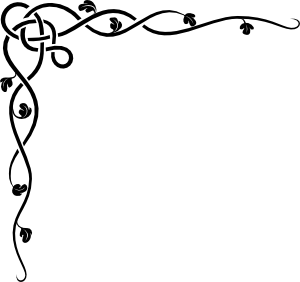 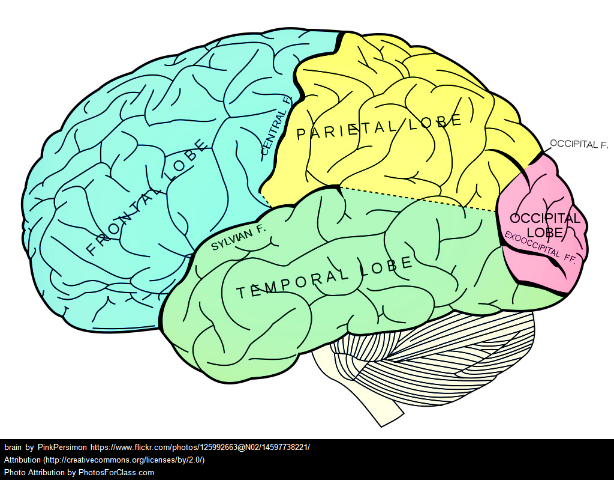 Part 2
Middle Schoolers Have Plastic Brains
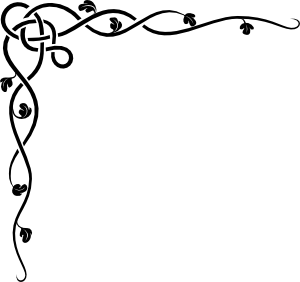 June 30, 2015
Kimberly Lewis
“It’s All About the Team” 
NYSMSA 2nd Annual Regional Conference
6/30/2015
1
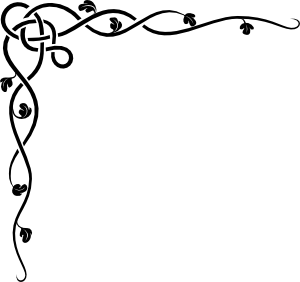 Kim
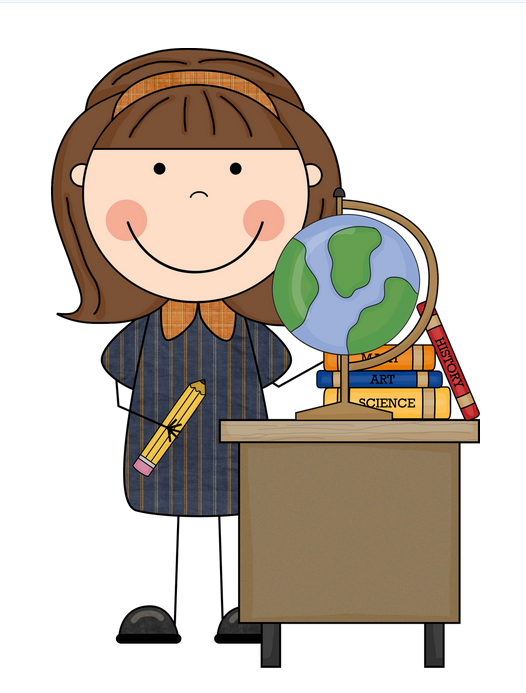 Teacher
Learner
Trainer
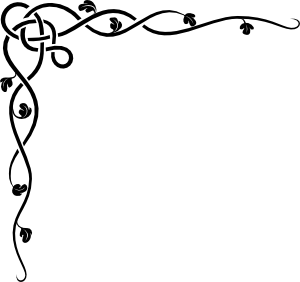 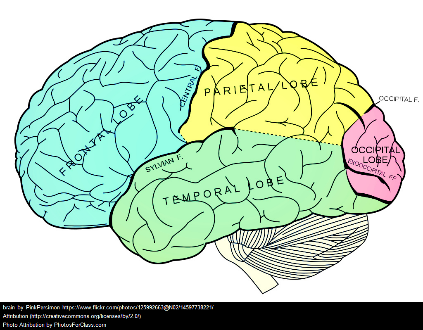 6/30/2015
2
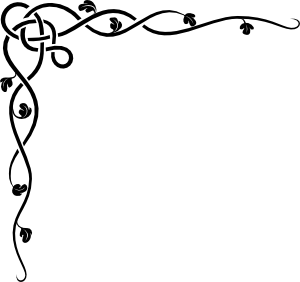 Kim’s Top Tips &Strategies
2. Shift the Focus
FINISHED PRODUCT
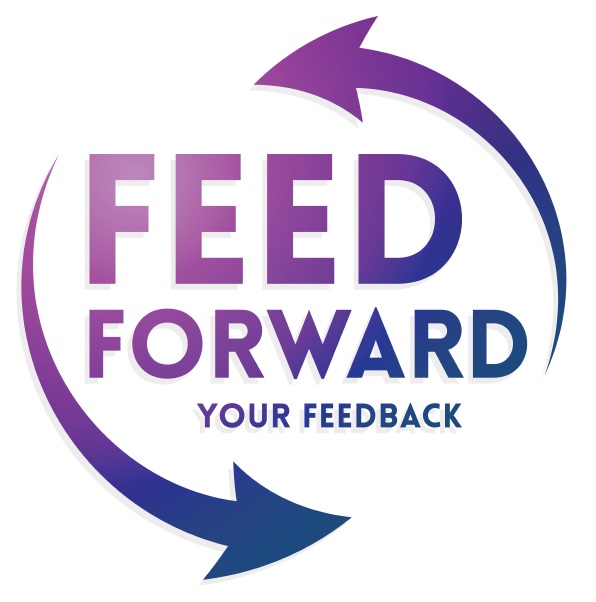 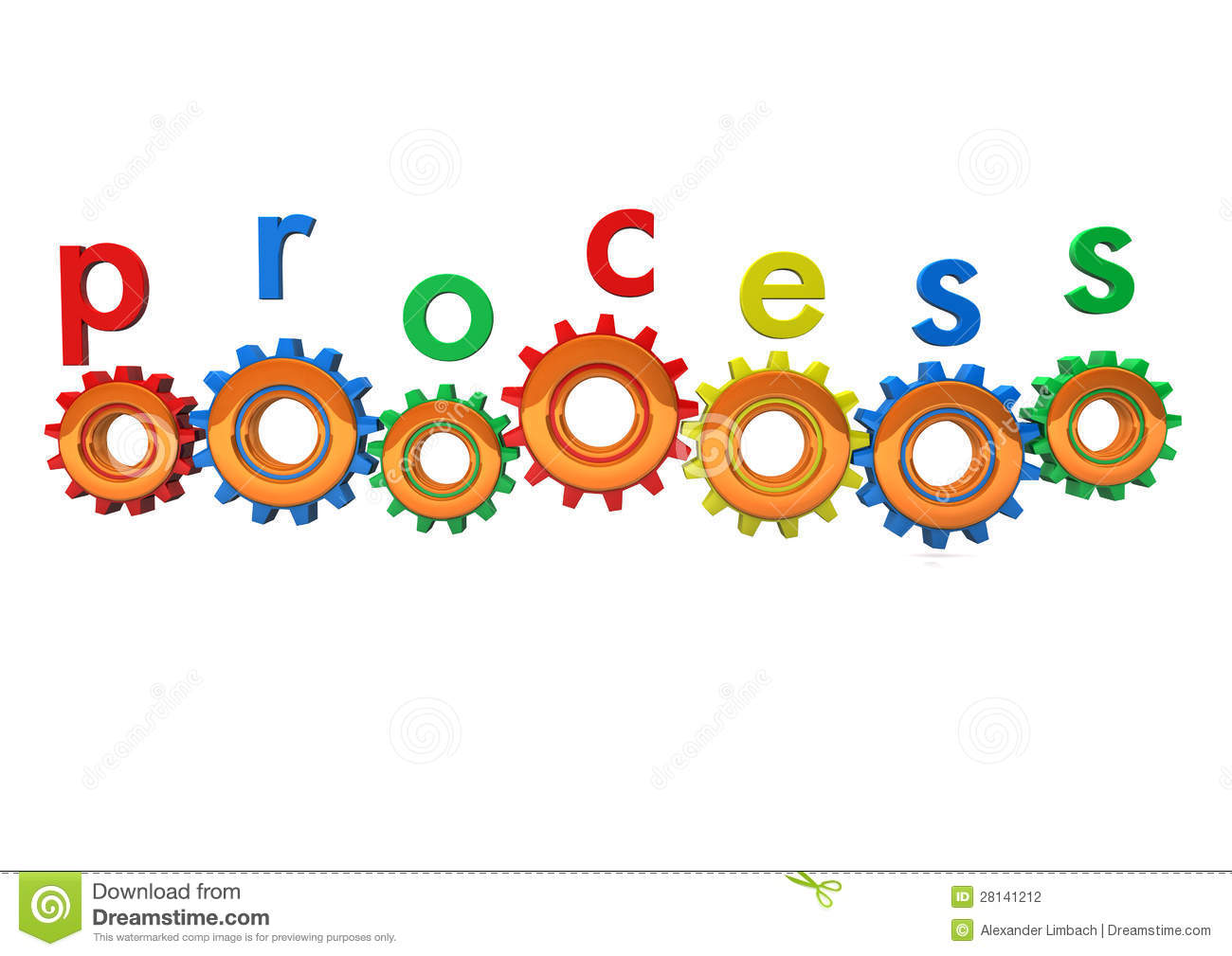 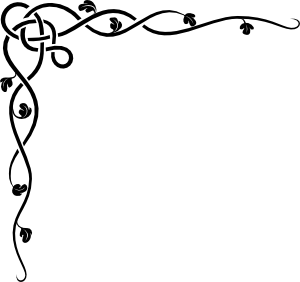 Positive, objective, timely, reliable
Open-ended questions
Student’s task is to plan for improvement
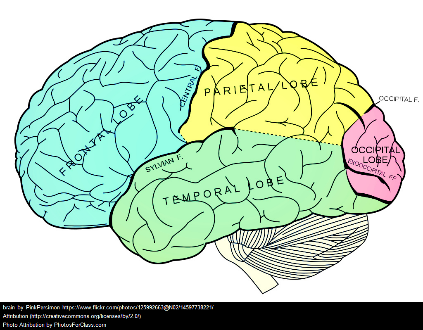 6/30/2015
3
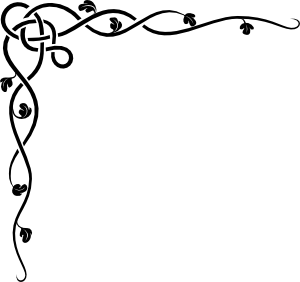 Kim’s Top Tips &Strategies
2. Shift the Focus
STUDENT
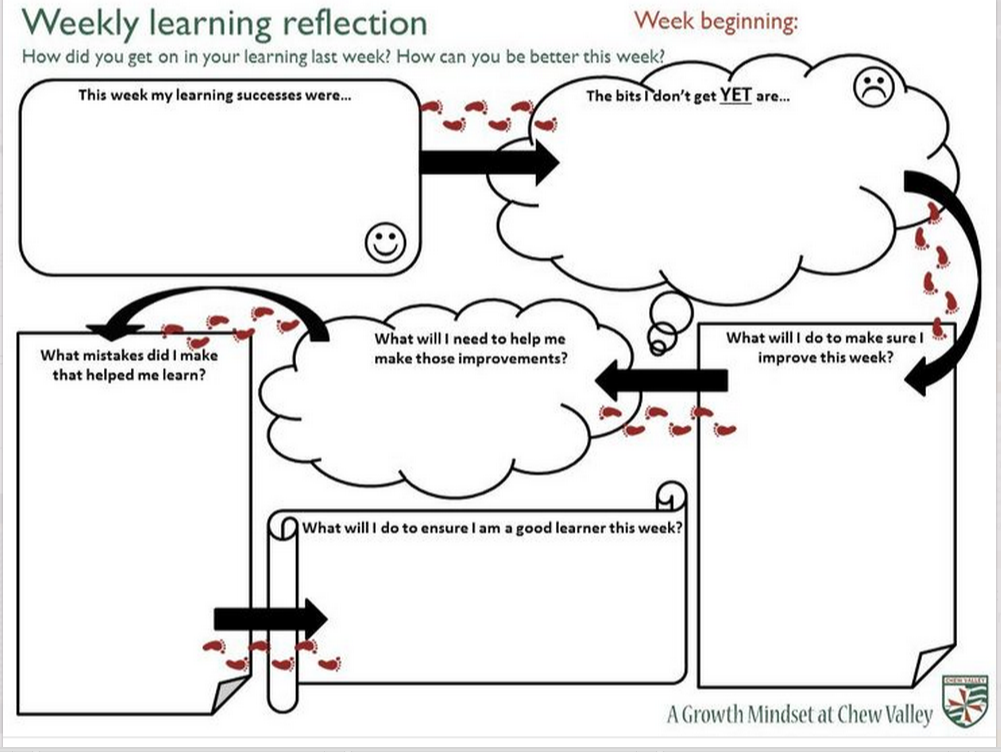 Executive Function
Self Regulating
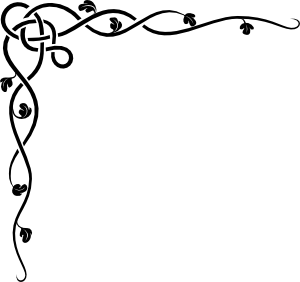 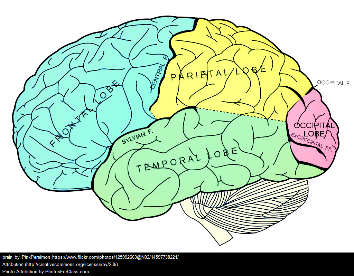 Help them OWN 
their learning
4
6/30/2015
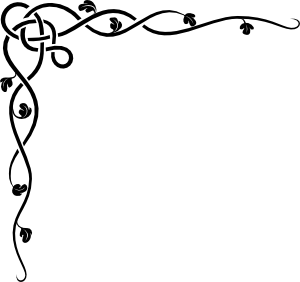 Kim’s Top Tips &Strategies
3. Take them to the Pit
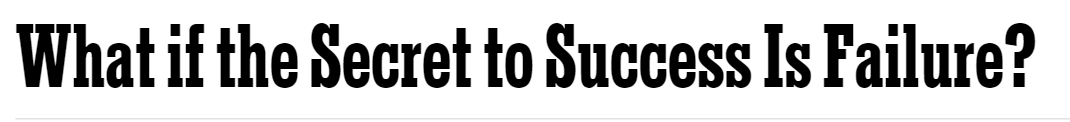 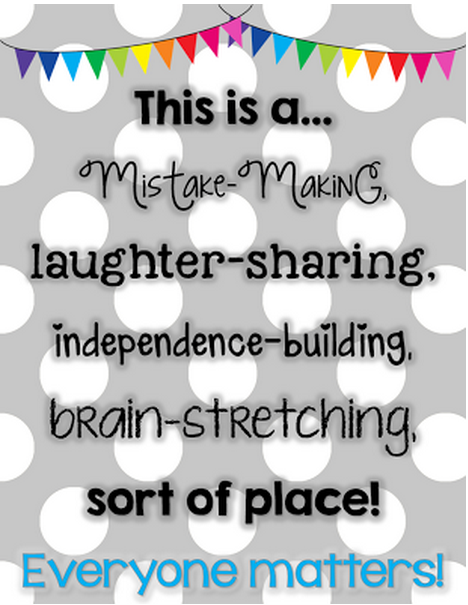 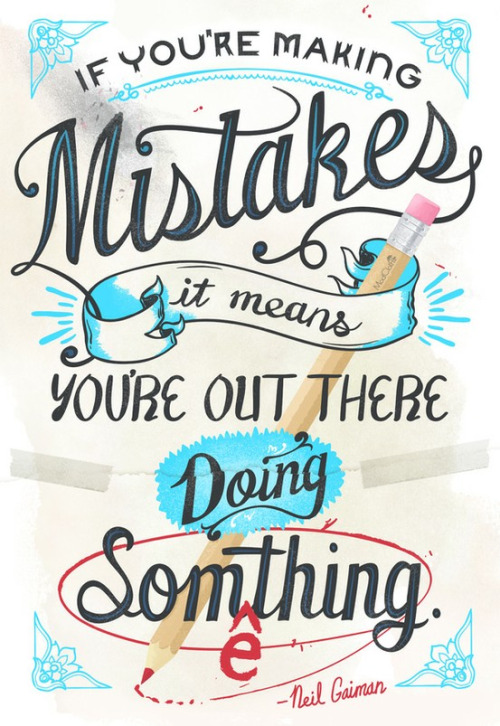 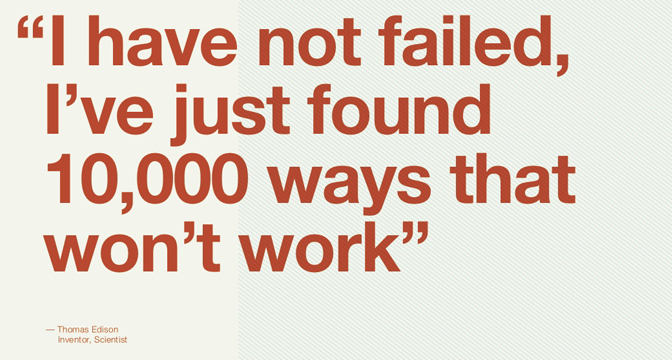 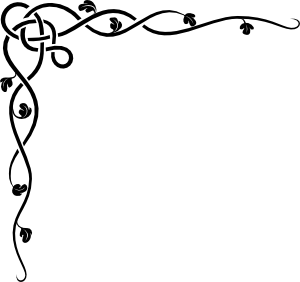 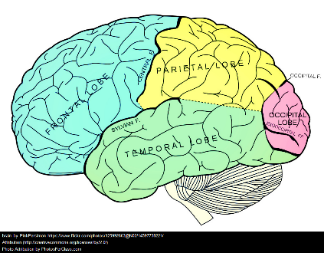 6/30/2015
5
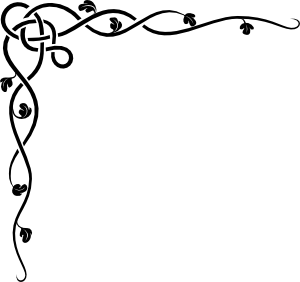 Kim’s Top Tips &Strategies
3. Take them to the Pit
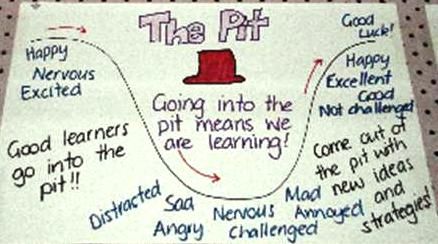 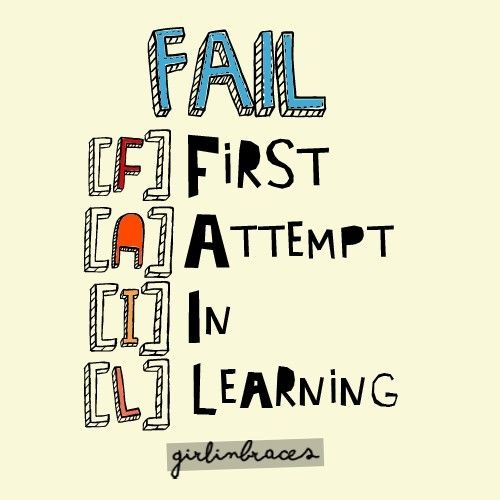 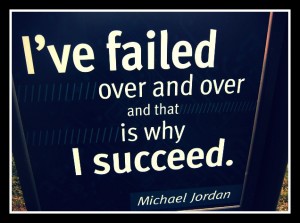 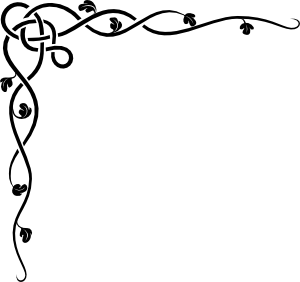 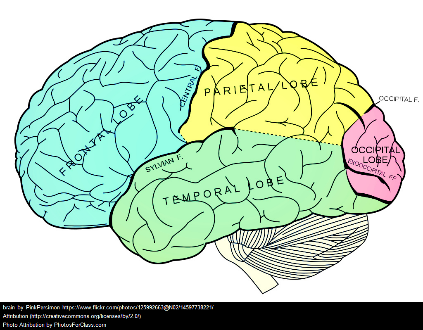 6
6/30/2015
Kim’s Top Tips &Strategies
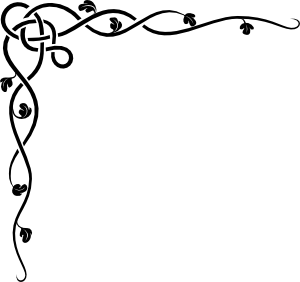 3. Take them to the Pit…&…
Lead them OUT!
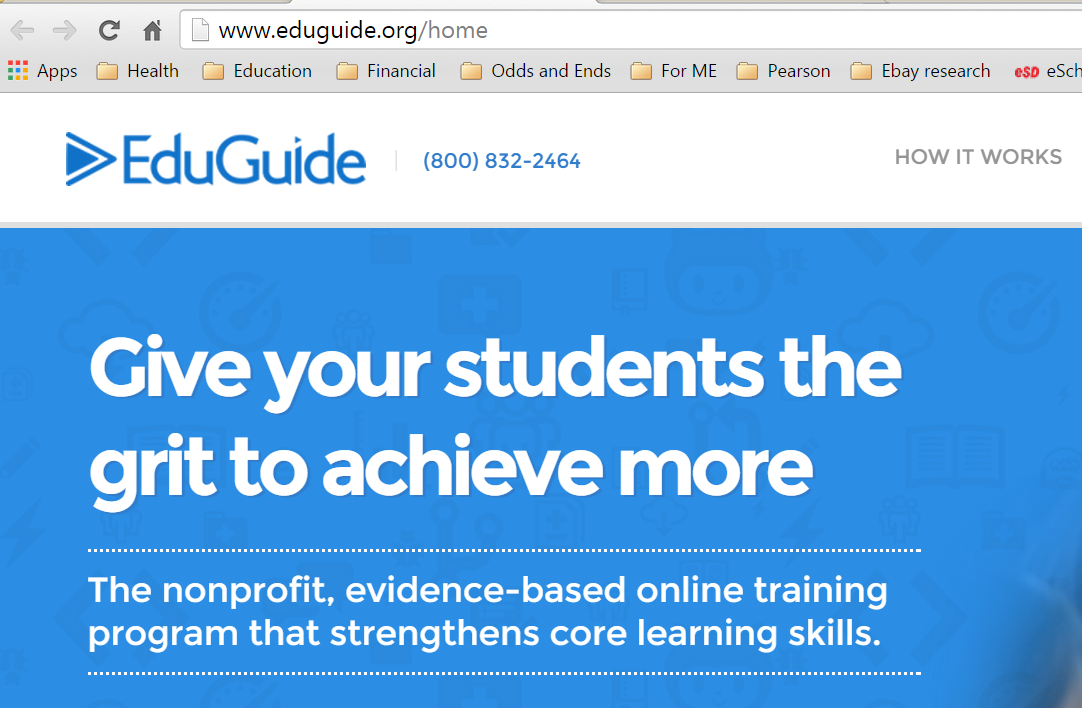 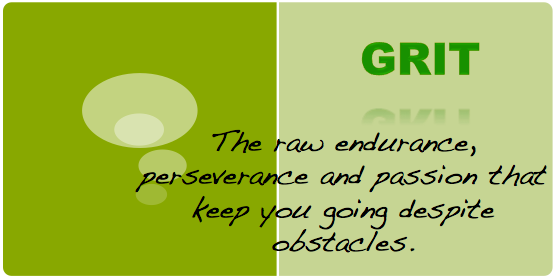 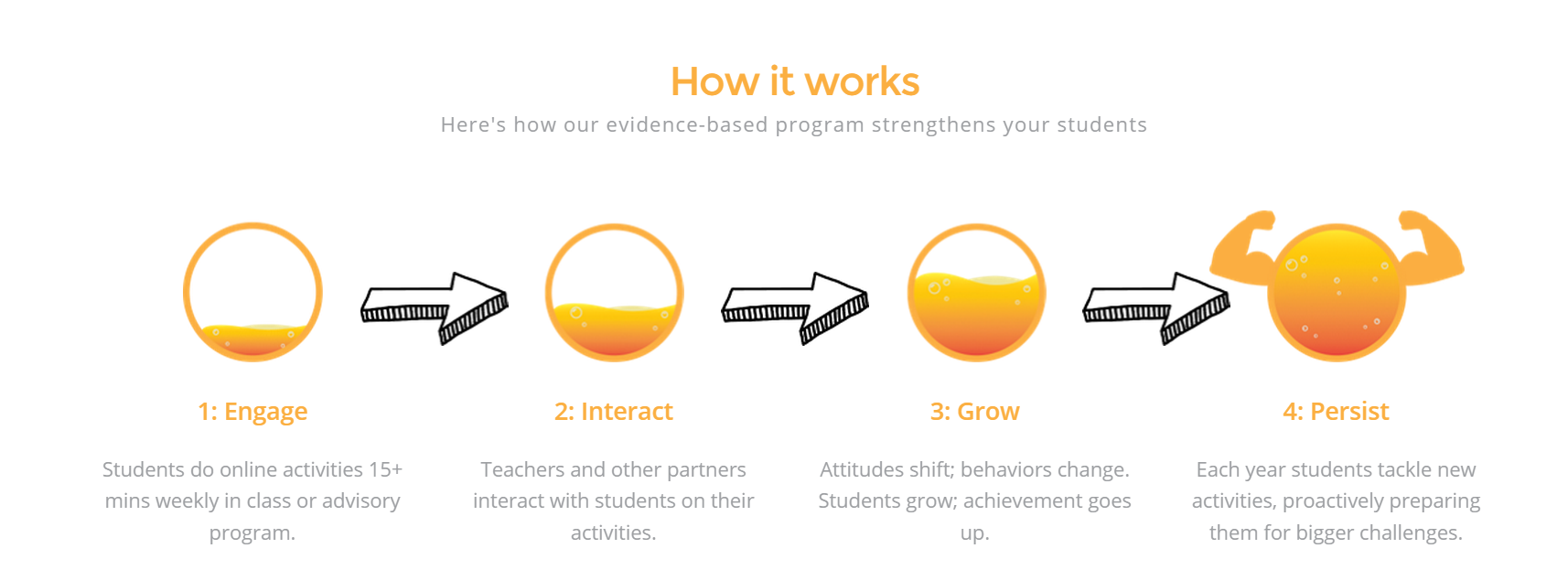 WVCS
2015-16
Grades 6-8
Will you partner with us?
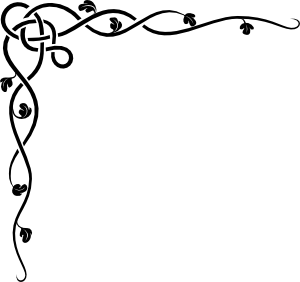 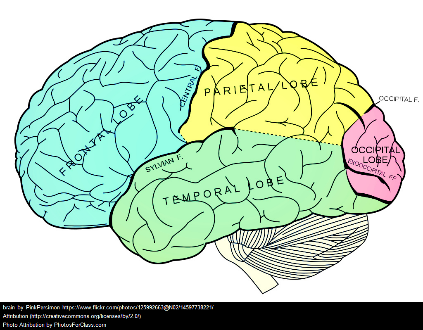 Teach them 
resilience
7
6/30/2015
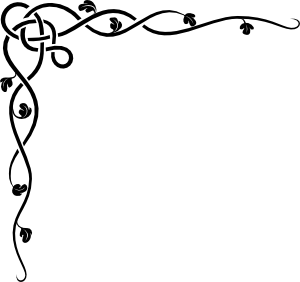 Kim’s Top Tips &Strategies
4. Engage the Brain
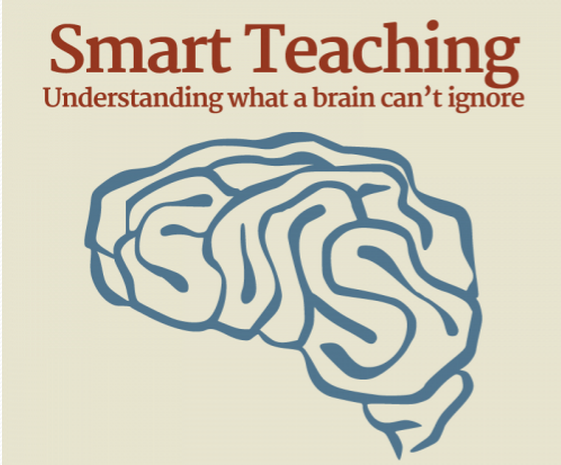 15 seconds
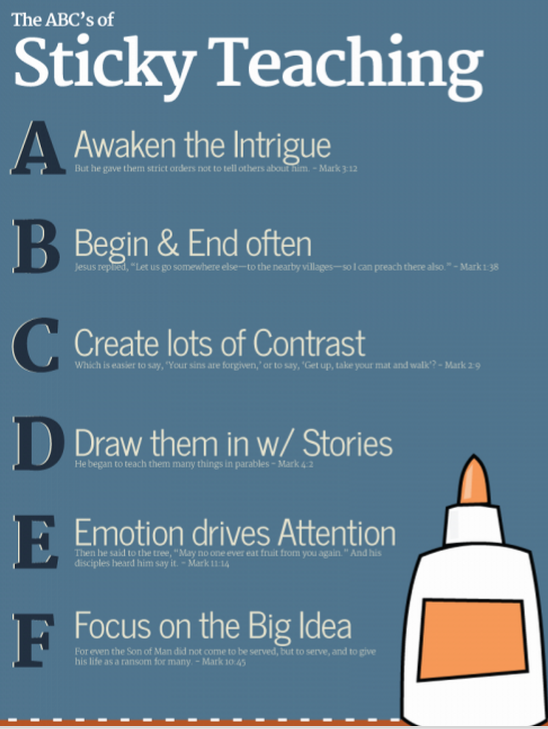 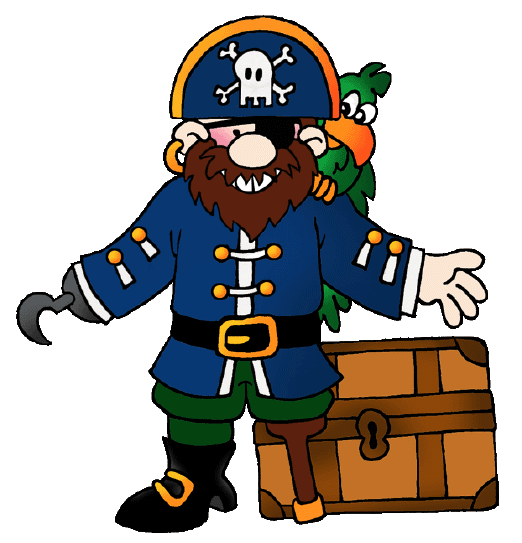 TEACH LIKE A PIRATE
Passion
Immersion
Rapport
Ask & Analyze
Transformation
Enthusiasm
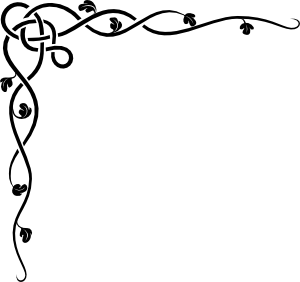 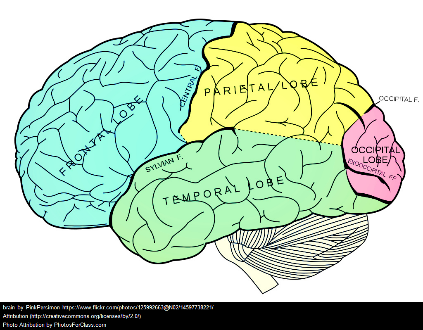 Dave Burgess, 2012
8
6/30/2015
Kim’s Top Tips &Strategies
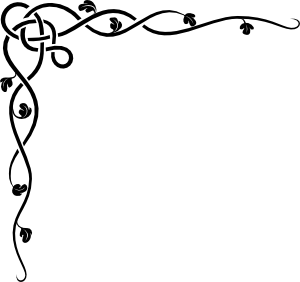 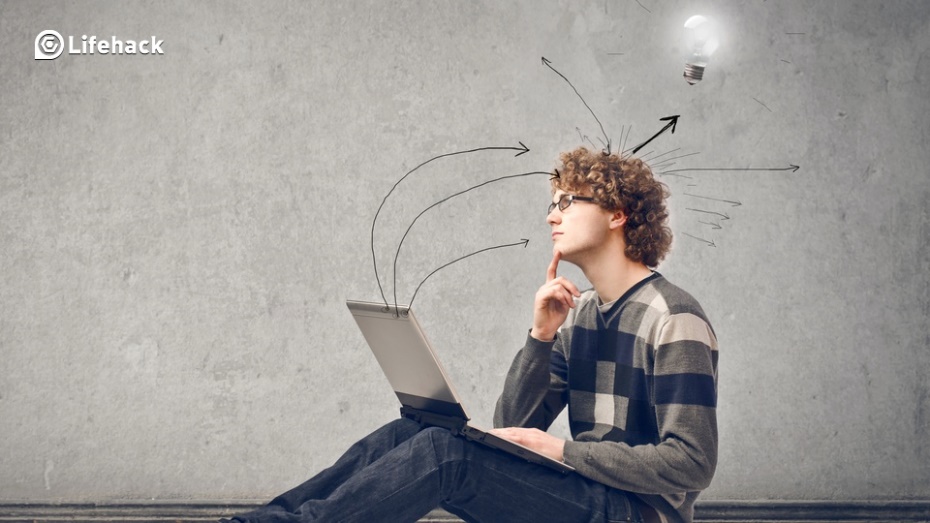 5. Train the Brain
Working Memory
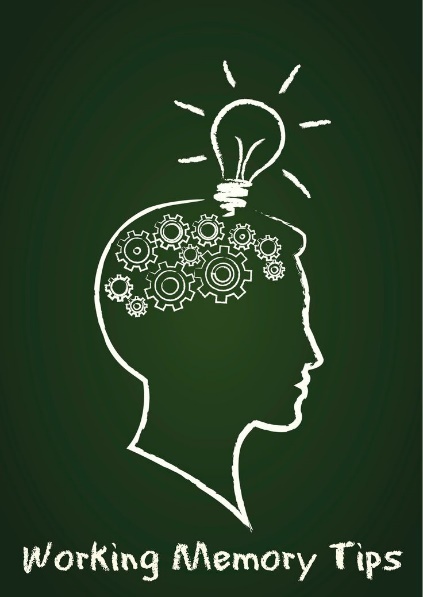 Visualize It
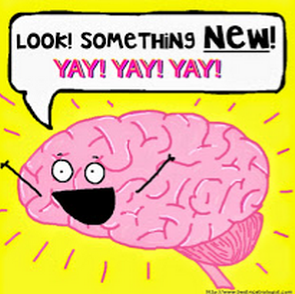 Teach It
MOVE IT- 
MOVE IT!
Categorize It
Laugh!  
Have fun!
Connect It!
Make It
“DIFFERENT”
Eat 
Fruits, 
Veggies
& Dark 
Chocolate
Add MUSIC
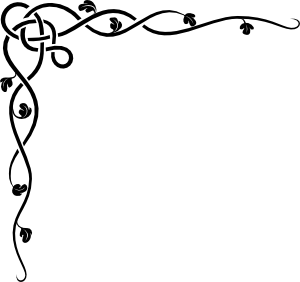 Learn SOMETHING New
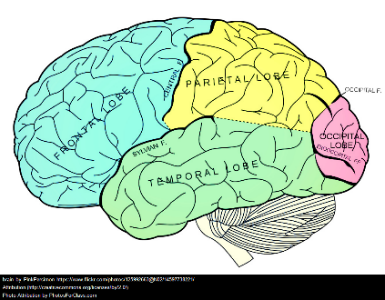 Take your Brain 
“to the Gym”
6/30/2015
9
5. Train the Brain
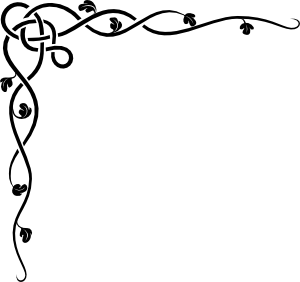 Kim’s Top Tips &Strategies
Class Tips
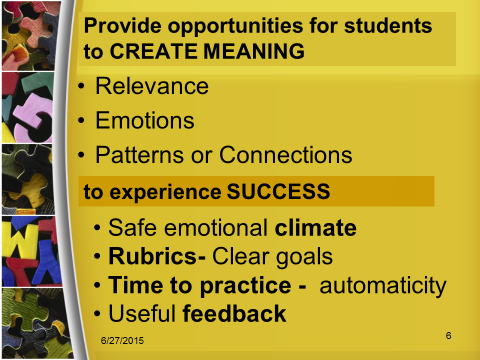 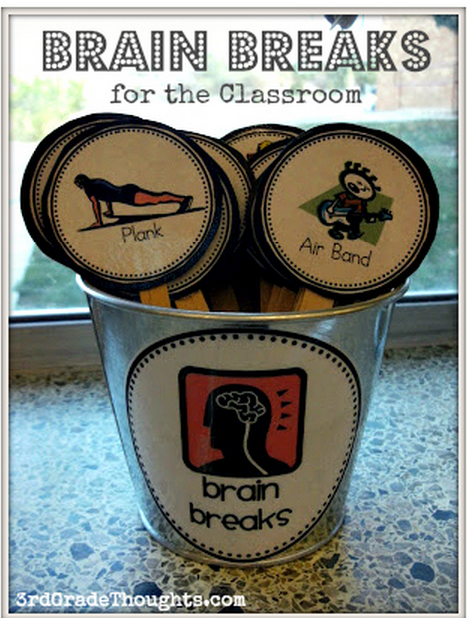 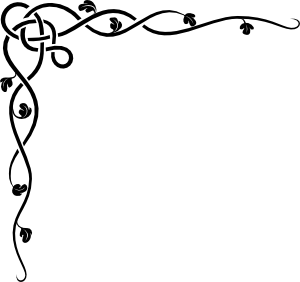 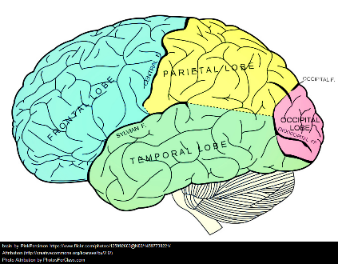 10:2 Ratio
CHUNKING
10
6/30/2015
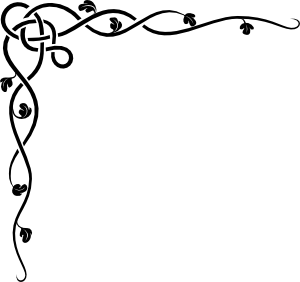 5. Train the Brain
Class Tips
Kim’s Top Tips &Strategies
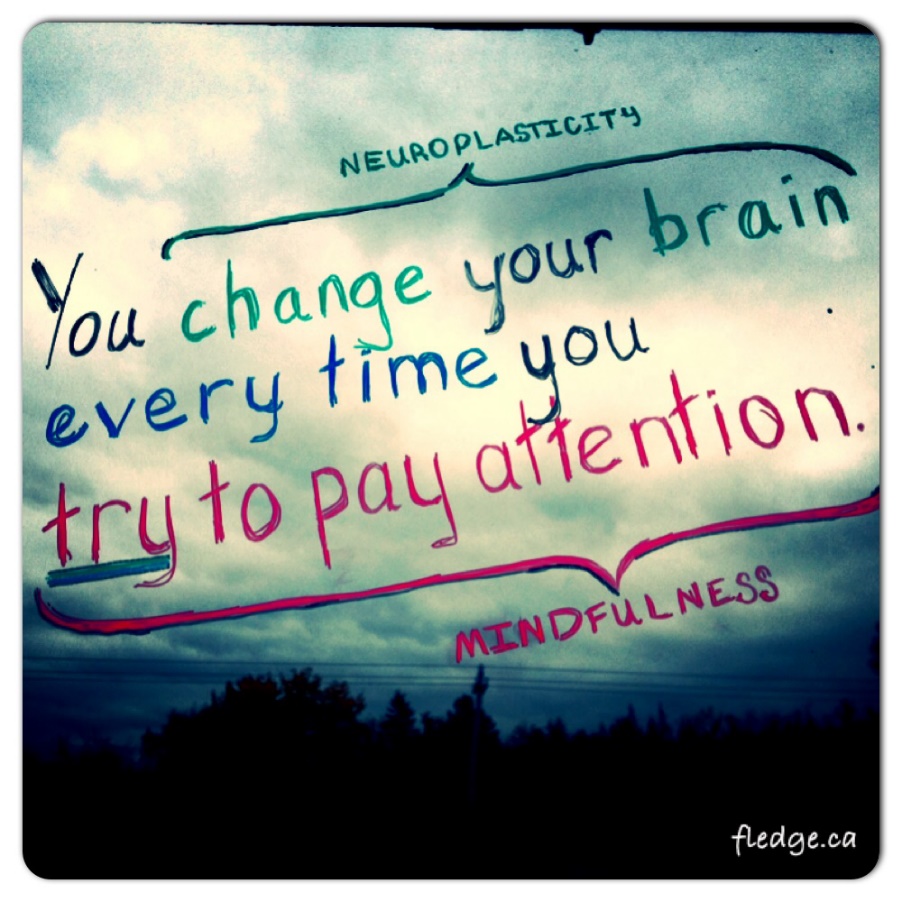 Mindfulness
SINGLE
TASKing
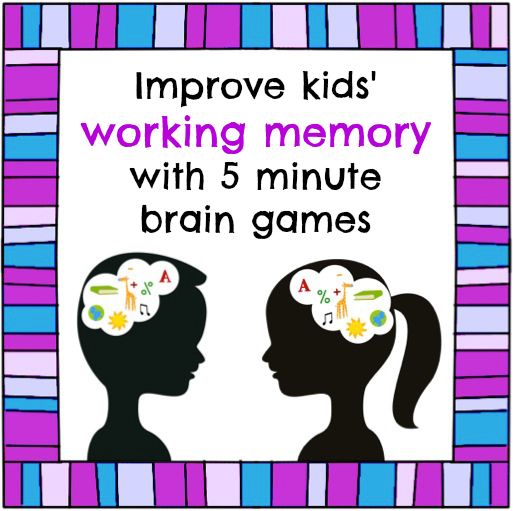 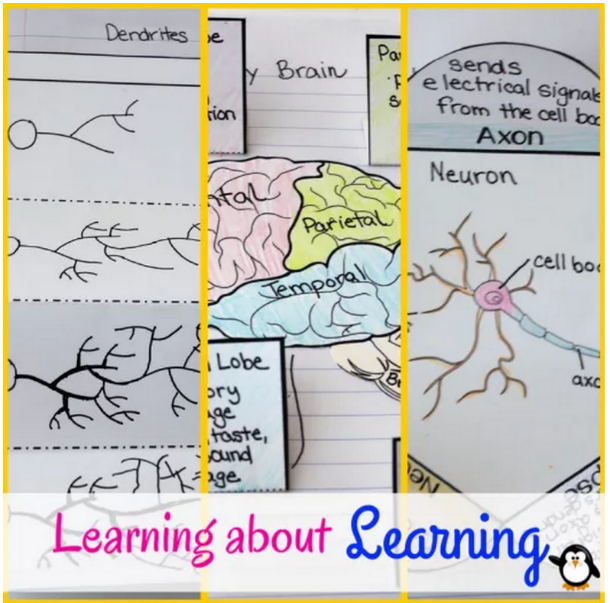 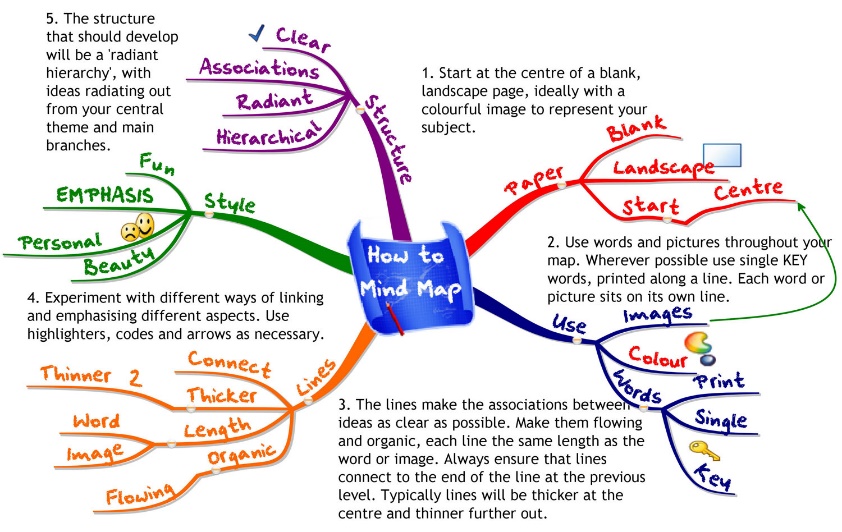 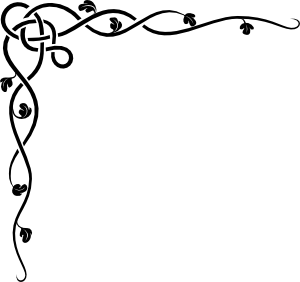 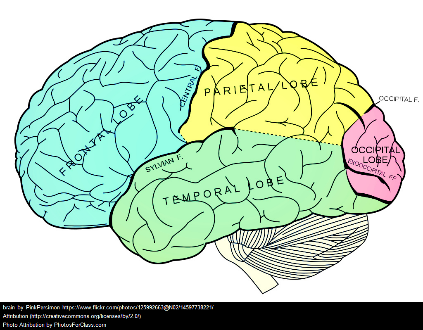 11
6/30/2015
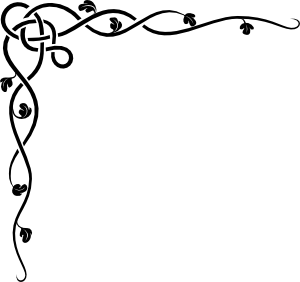 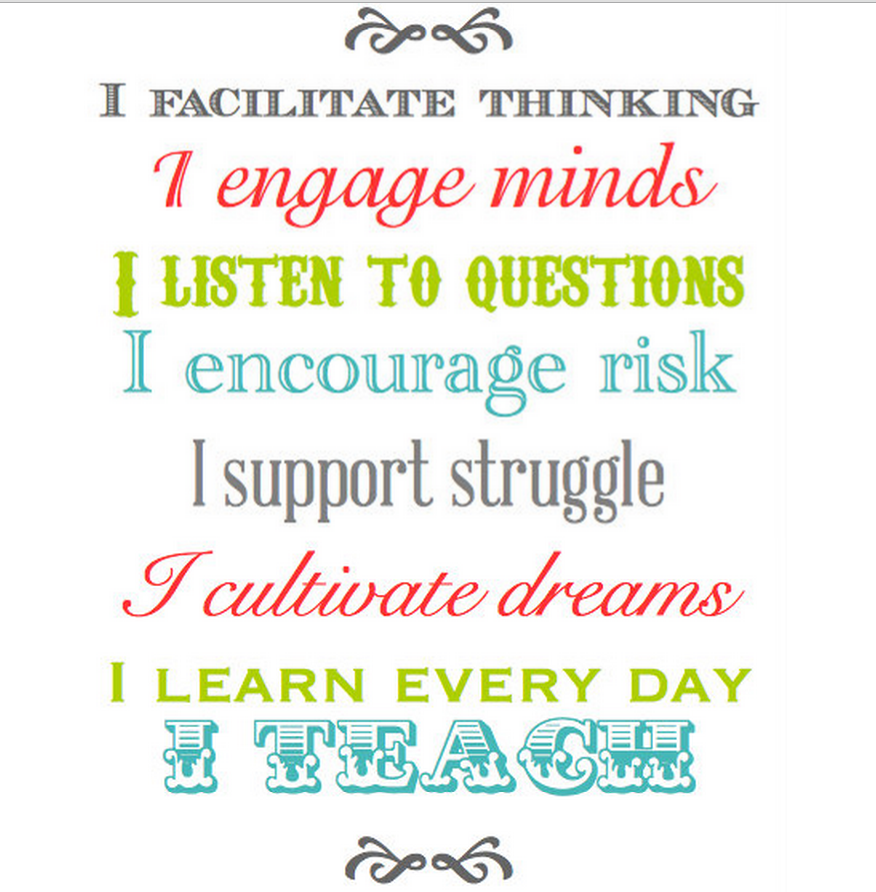 The END
The BEGINNING
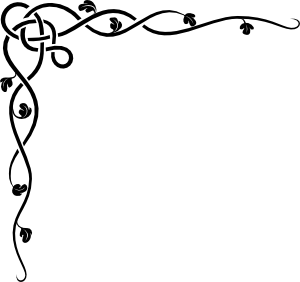 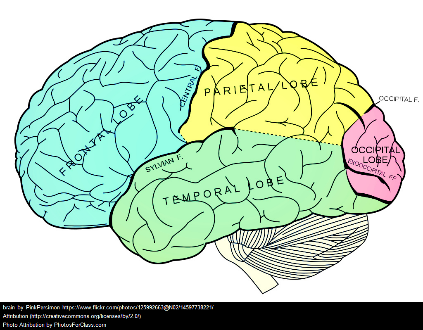 12
6/30/2015
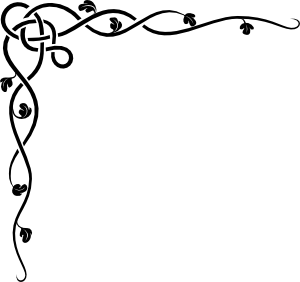 Works Cited
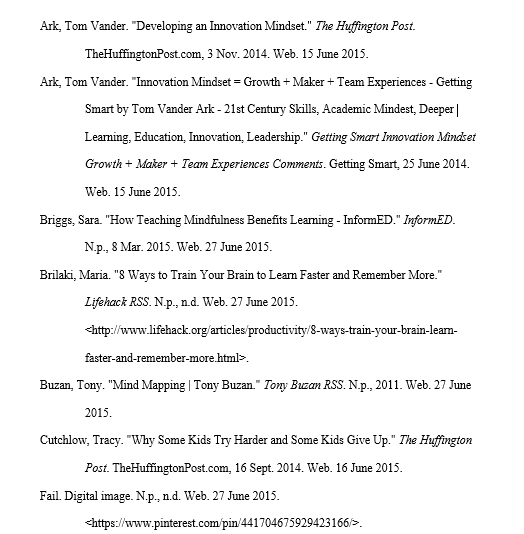 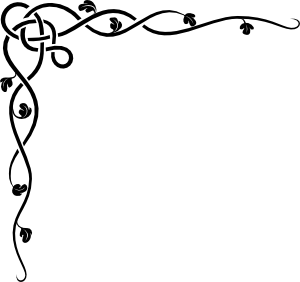 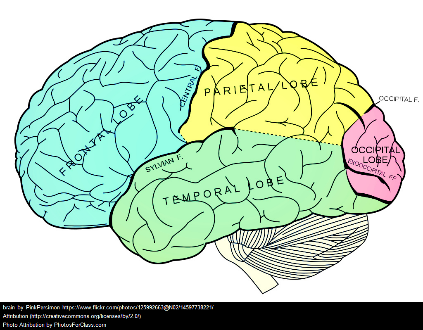 6/30/2015
13
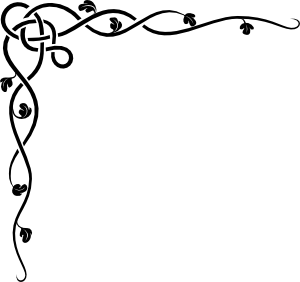 Works Cited, continued
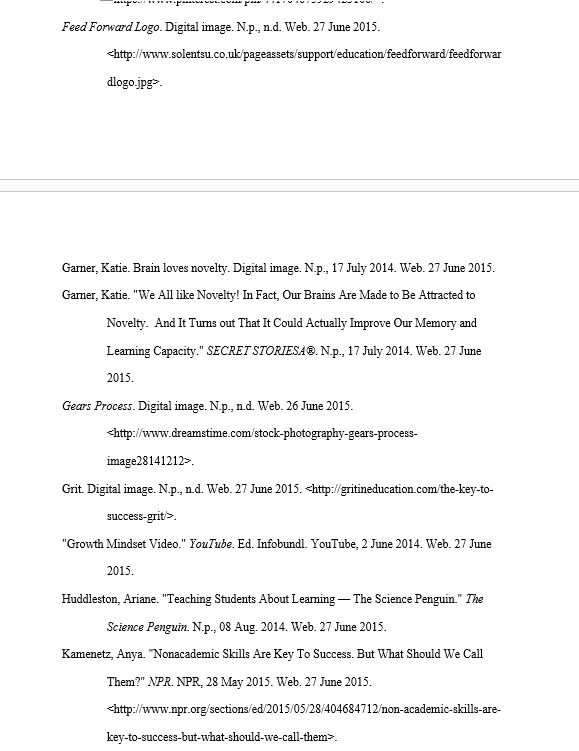 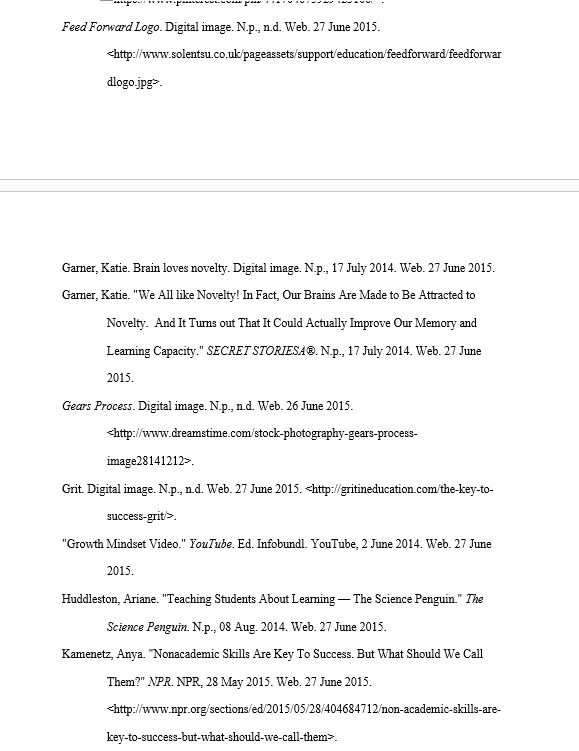 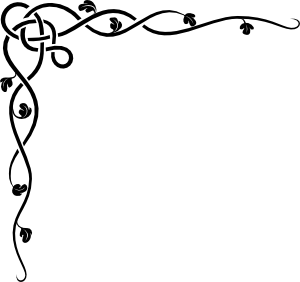 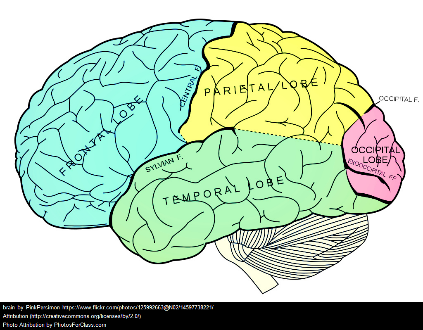 14
6/30/2015
Works Cited, continued
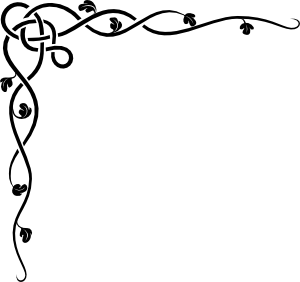 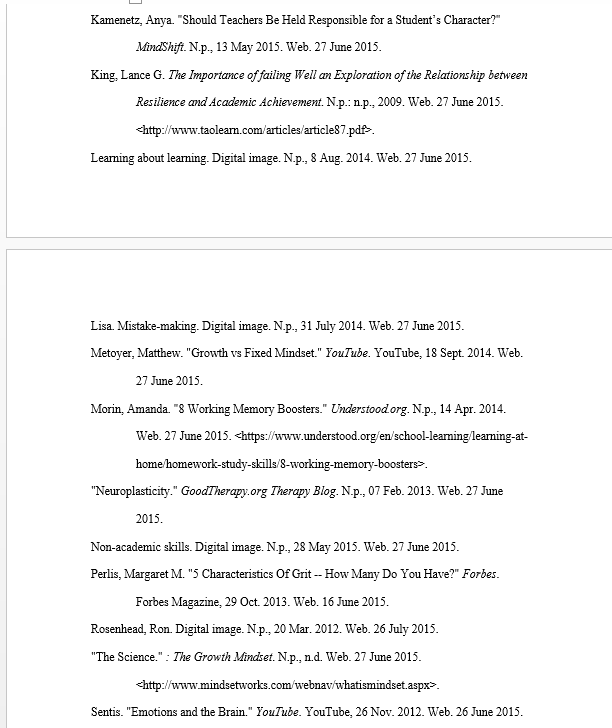 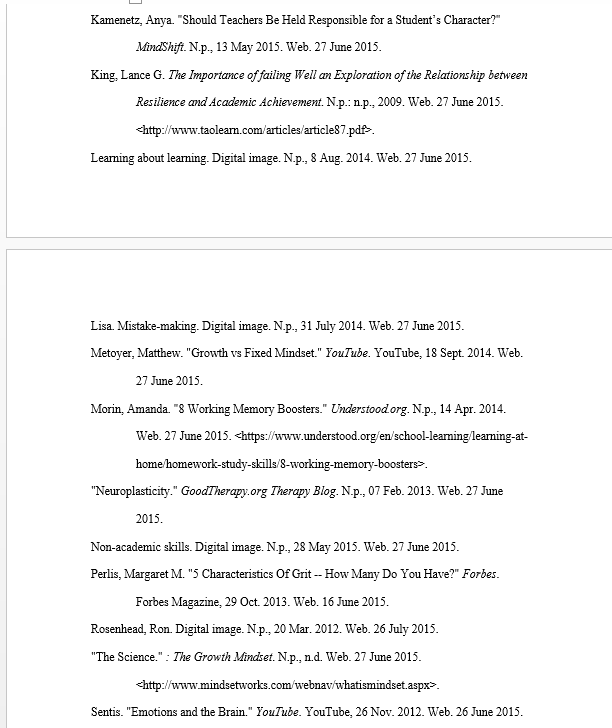 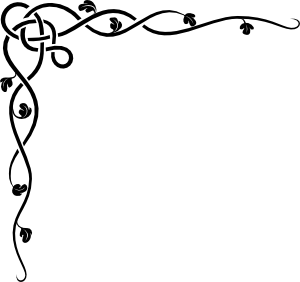 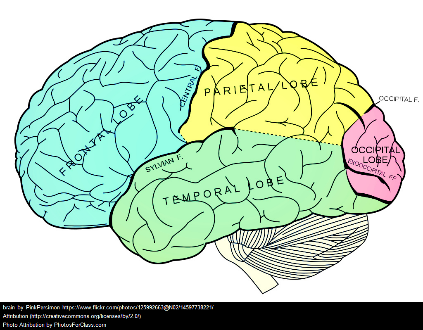 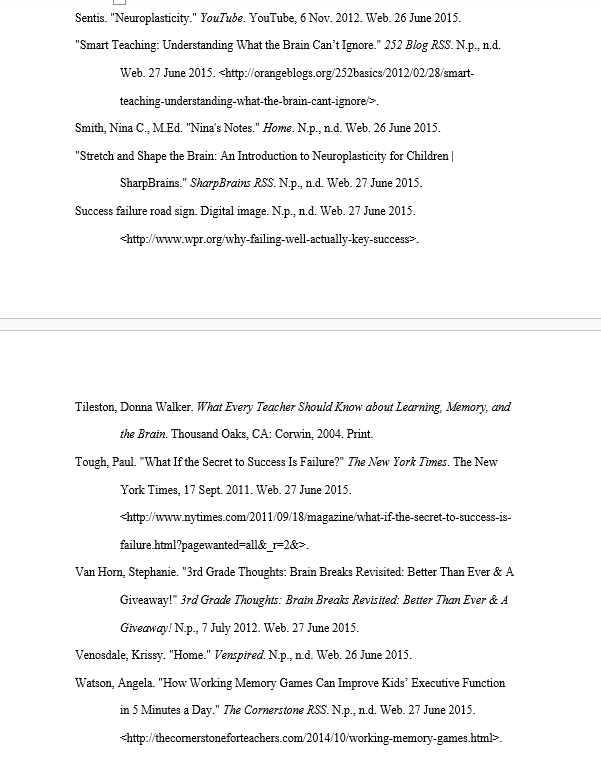 15
6/30/2015
Works Cited, continued
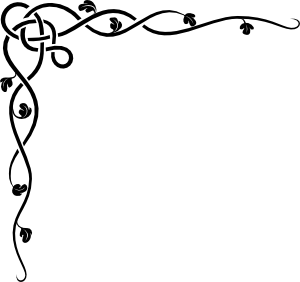 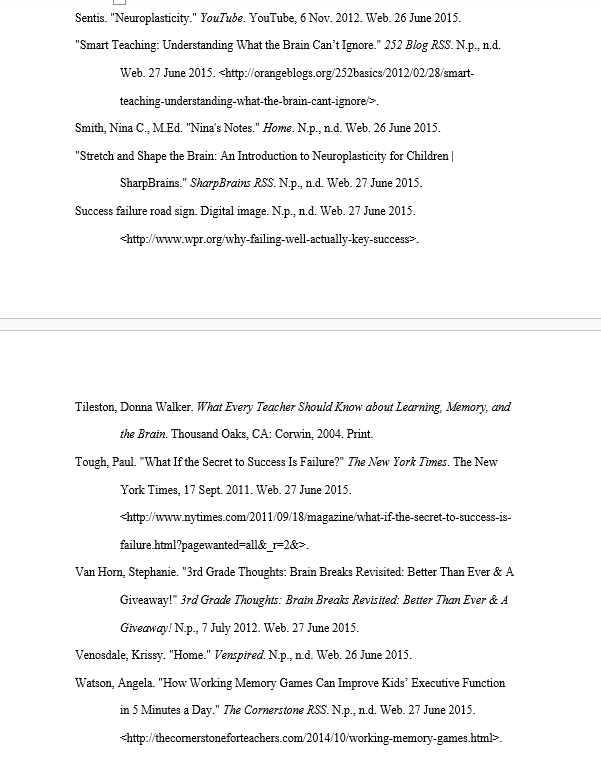 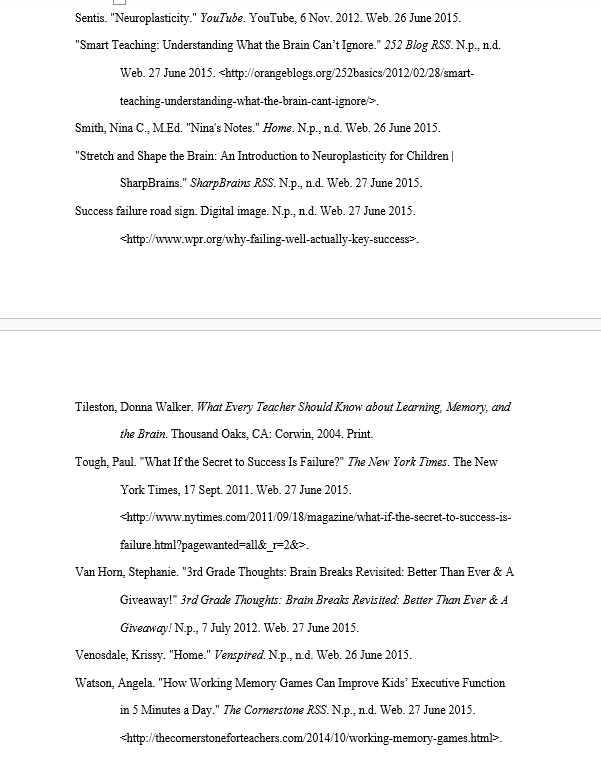 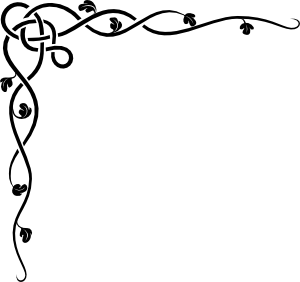 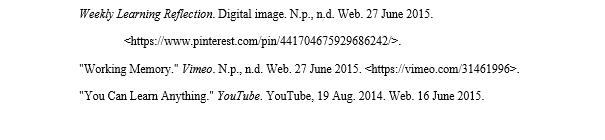 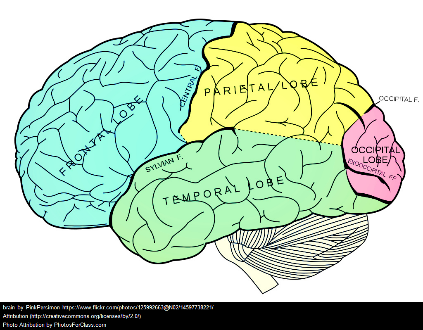 6/30/2015
16